«Покормим птиц зимой»
МБДОУ Старо-Брянский детский сад «Дюймовочка»
Шигин Арсений
Зима. Самое трудное и суровое время для птиц. 
  Я с мамой и папой сделал кормушку.
25 декабря
 я установил кормушку на кусту черёмухи.
Столовая для птиц, «Открыта!»
Я ждал!
И вот первые гости прилетели! Это были воробьи!
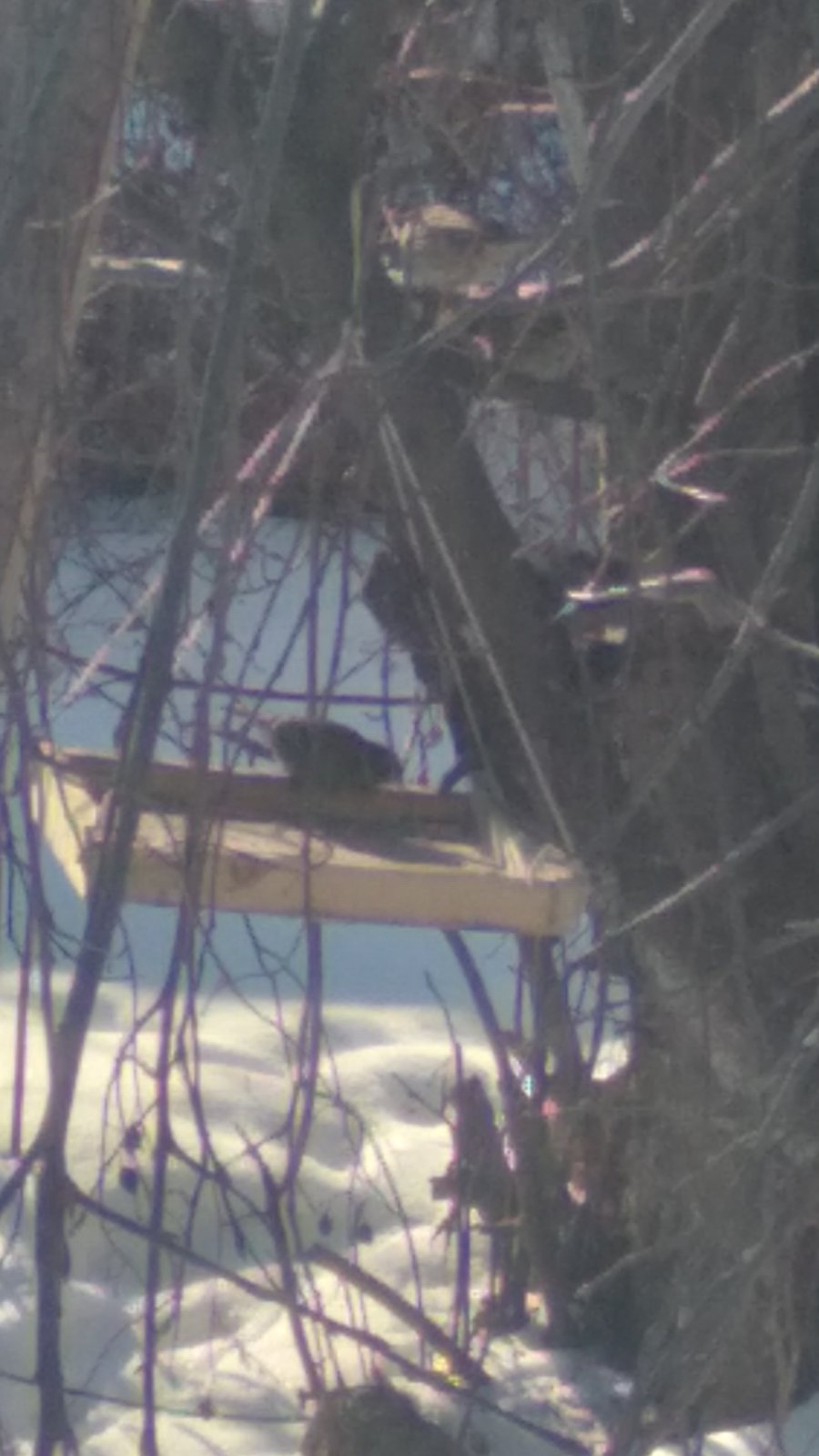 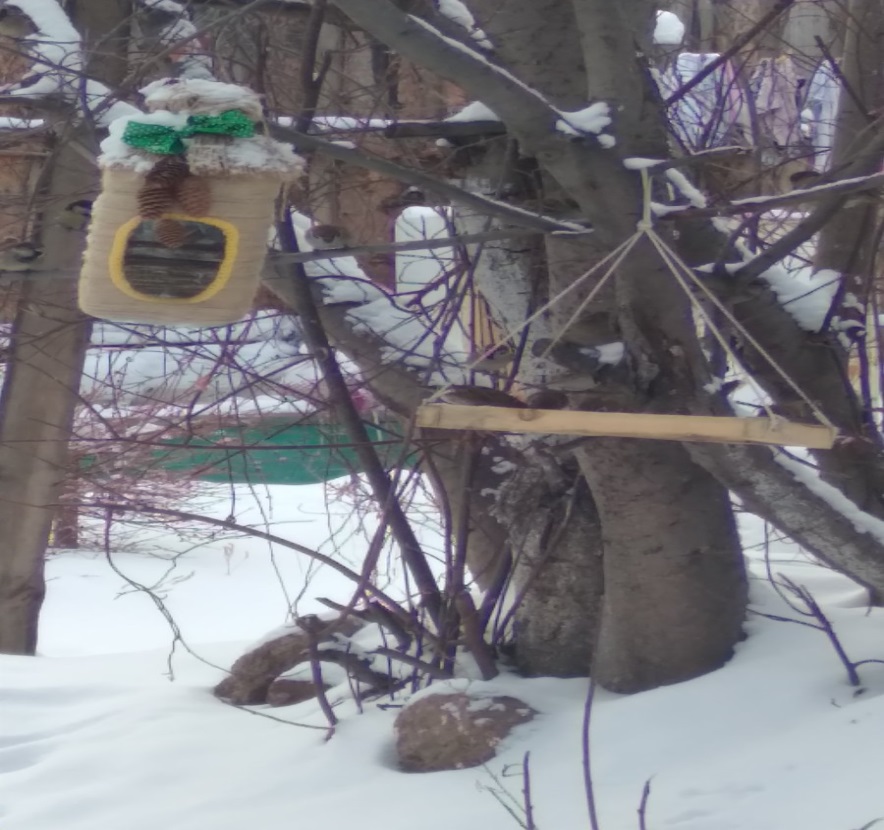 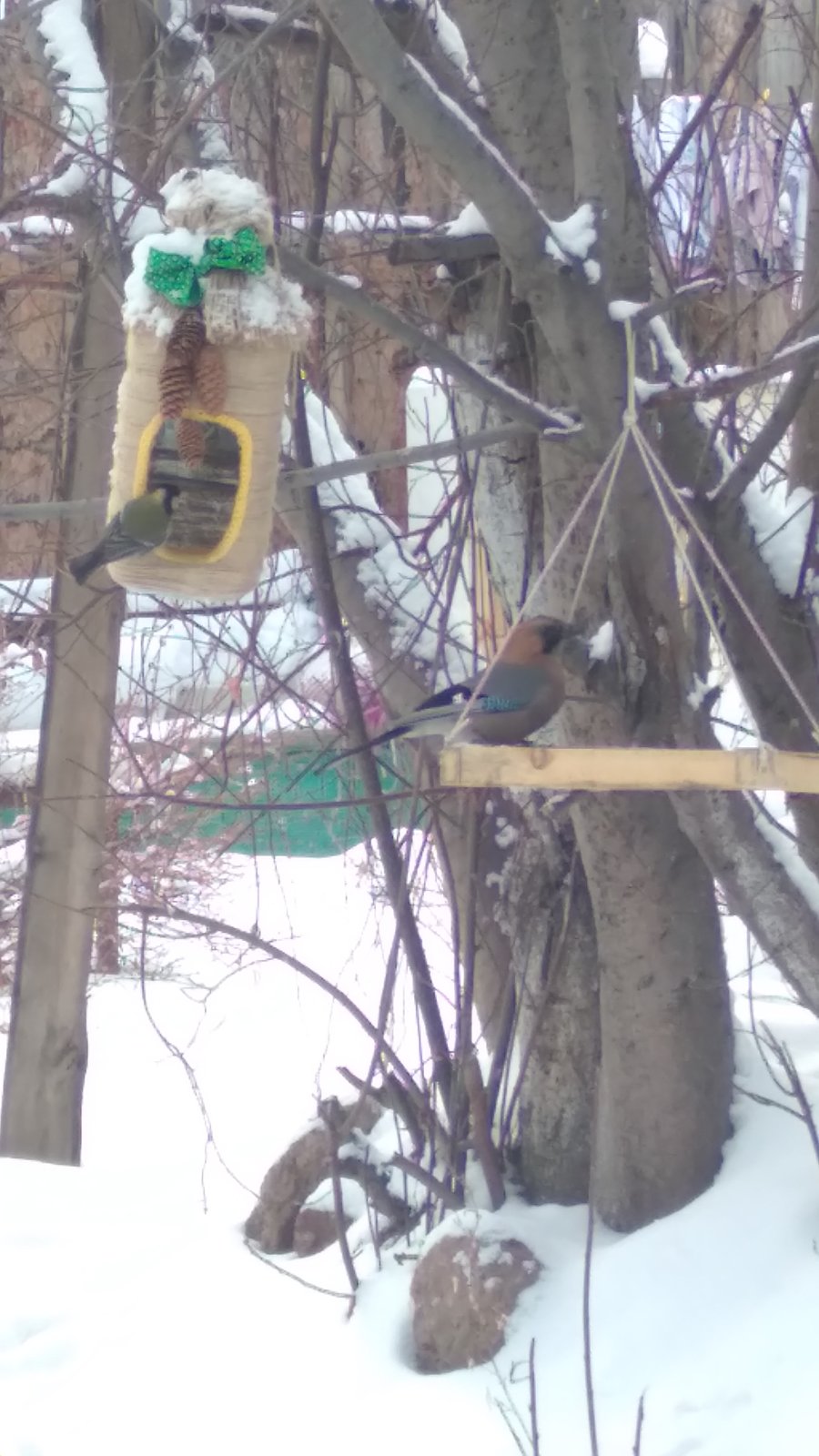 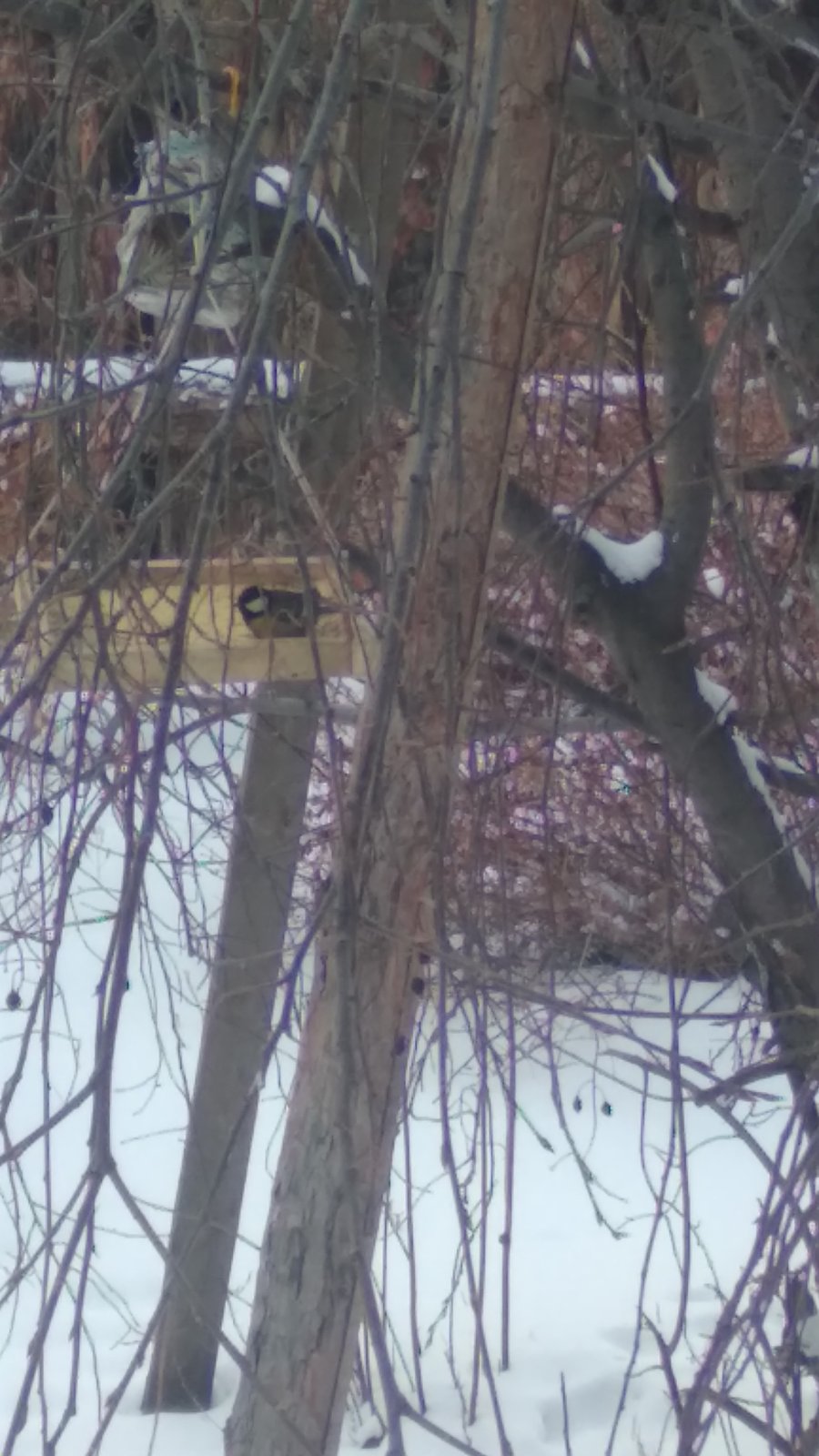 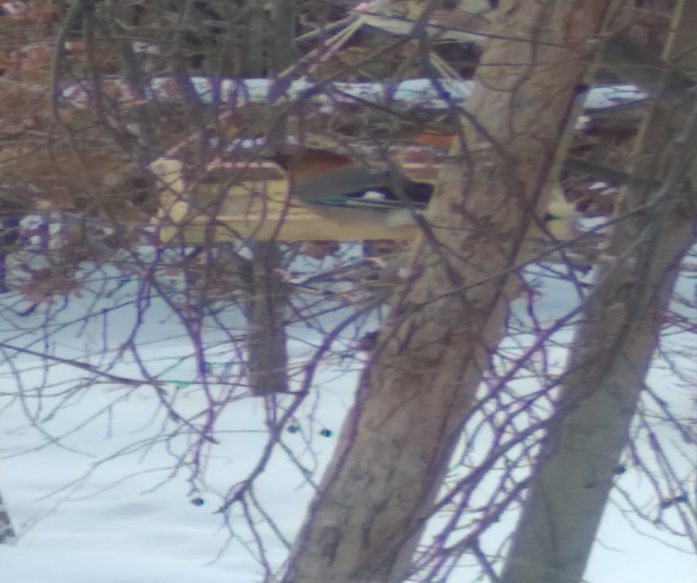 Я наблюдал…Стали прилетать синички, свиристели.
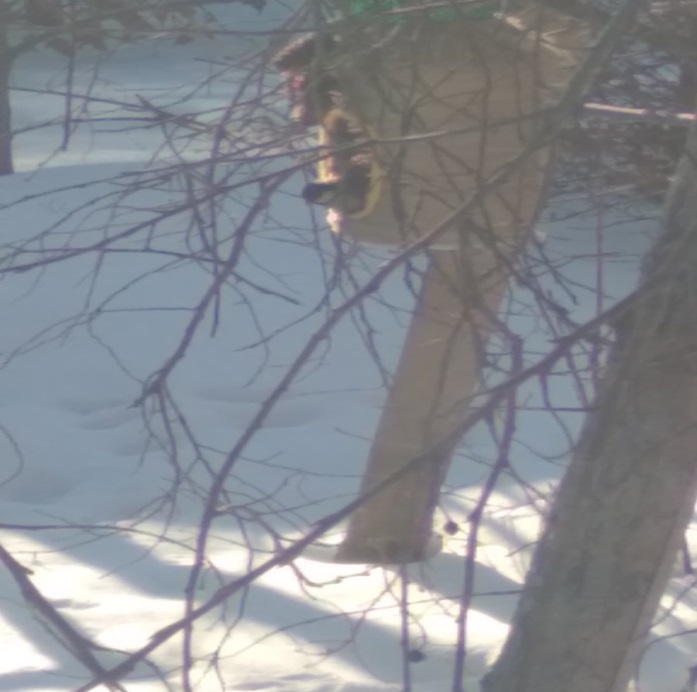 Проявляйте доброту, оказывайте помощь!
 Мы так нужны зимой птицам!